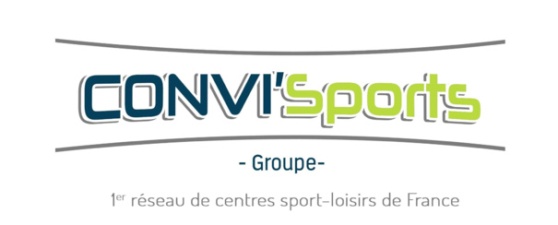 Participez à un challenge exceptionnel :
Une compétition sportive et conviviale !!
Les convigames,
ce sont 3 sports en compétition pour plus de défi :
 le foot 5
 sport 2 choisi
 sport 3 choisi
sur 3 jours pour plus plaisir :
 les 13/14/15 mai

Préparez vos entraînements sportifs et de convivialité, 
et portez haut les couleurs de votre centre !
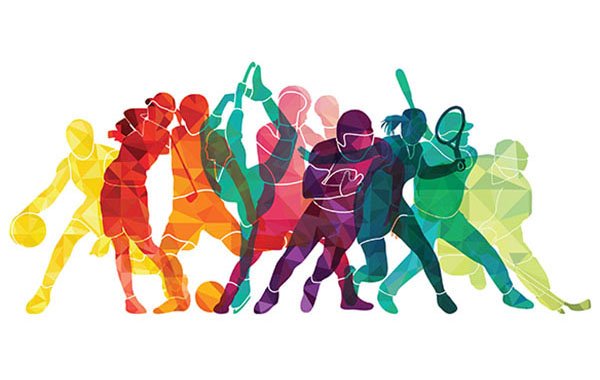 Renseignements et inscriptions :
Centre sportif XX
Adresse
Téléphone – Mail de contact
Site Web
Un centre du réseau Convi’Sports